Välkomna tillHandels- och administrations-programmetHvitfeldtska gymnasiet
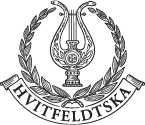 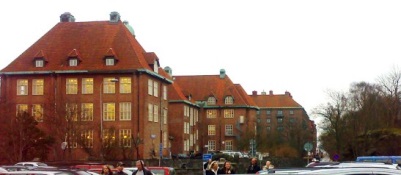 Hvitfeldtska gymnasiet - en del av Göteborgs Stad
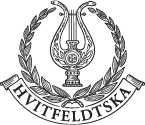 Handels- och administrations-programmets två inriktningar DAGS ATT VÄLJAinriktning inför åk 2
Handel och service
Administrativ service
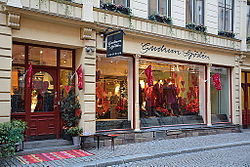 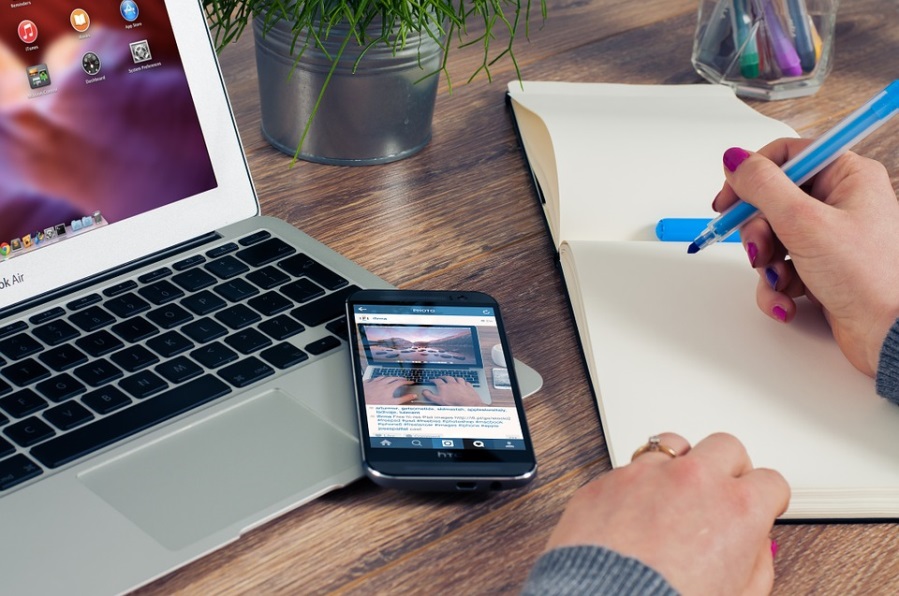 Hvitfeldtska gymnasiet - en del av Göteborgs Stad
Administration 1
- Kommunicera med kunder
- Hantera beställningar, fakturor i företagets datasystem.  
- Hjälpa till med bokföring samt leverantörs- och kundreskontra. 
- Utforma reklam- och informationsmaterial. Hantera reklamationer.
- Arbeta i Microsoft Office-miljö.

Affärskommunikation

Affärsseder och kulturella uttryck i olika länder.
Kommunikation i olika affärssammanhang. 
Hantera konferenser, event.

Intern och extern kommunikation

Företagets grafiska profil – ”ansiktet utåt”.
Medieträning för information och kommunikation. 
Konstruktion, publicering och underhåll av  en webbplats.
Information & kommunikation 2

Formulärhantering, t ex enkäter för marknadsundersökningar.
Sociala medier för yrkesmässig användning. 
Muntliga och skriftliga presentationer inom området.

Ledarskap & Organisation 

Grupprocesser, grupputveckling och konflikthantering.
Ledarskap på olika nivåer, ledarstilar och ledarroller.
Ledarutveckling och hur man tar tillvara egna och andras resurser.
Administrativ service
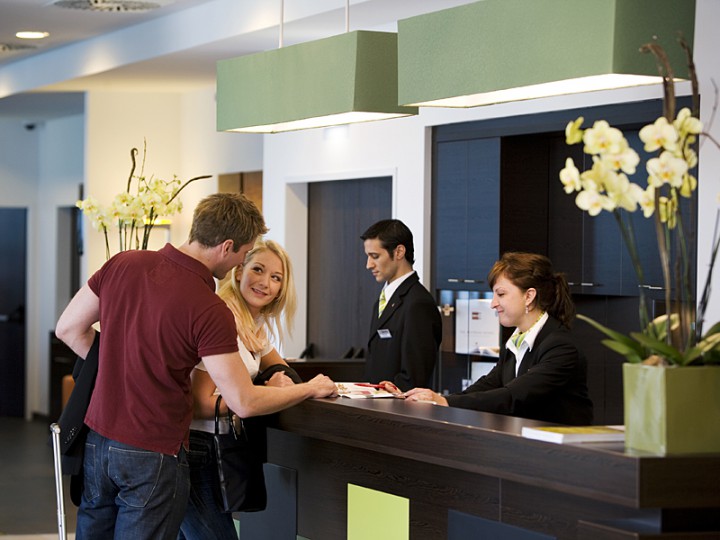 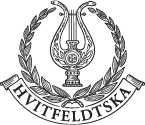 Ordermottagare
Löneadministratör
Konferens & reception
Kundservice
Ekonomiassistent
Yrken
Administratörer inom Stadsdelskontor HotellGöteborgs Energi SKF Folksam Familjebostäder
Handel och service
Personlig försäljning

Försäljningsteknik.
Praktisk säljkommunikation.
Sälj- och kundpsykologi.
Lönsamhetsberäkningar.

.Affärsutveckling och ledarskap

Affärsutveckling, omvärldsanalys och marknadsundersökningar.
Entreprenörskap och eget företagande. Säljmiljö, inredning och utrustning i butiker. Praktisk butiksdrift.

Praktisk Marknadsföring

Marknadsföring och säljkampanjer.
Sortiment och kundens uppfattning och butiksupplevelse.

Inköp 1

Inköpsarbete och inköpsteknik
Leverantörsrelationer och metoder för att finna och bedöma leverantörer.
Import och internationell handel samt internationella handelsregler

Näthandel 
Starta  och underhålla nätbutik.
Marknadsföring på internet.
Betalningssätt och betalningssystem.
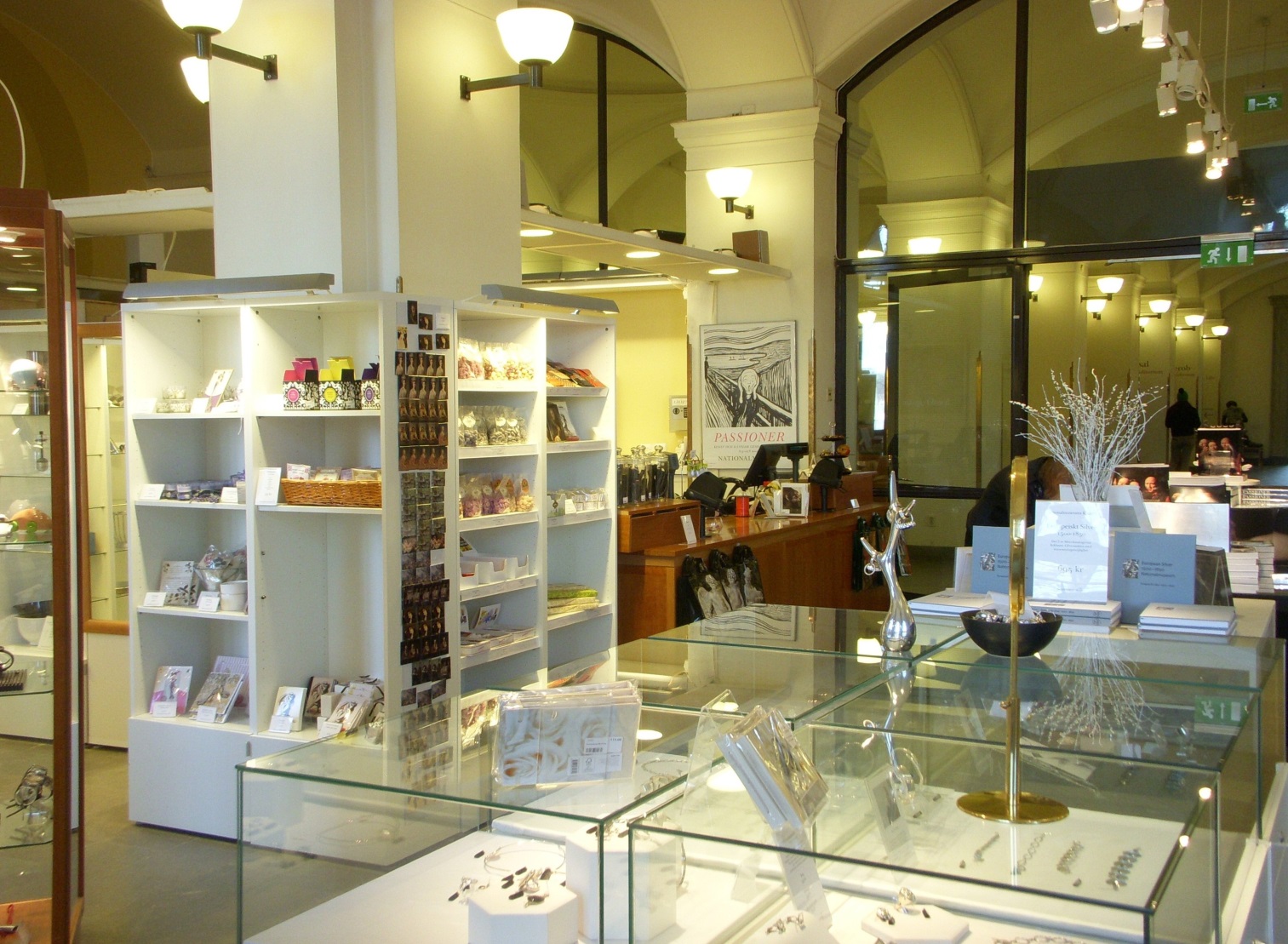 Franchisetagare
Butikssäljare
Reklam- & skyltningsansvarig
Näthandlare
Yrken
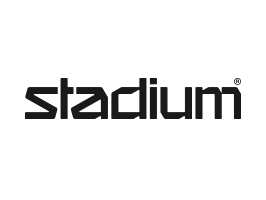 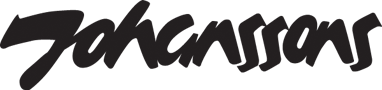 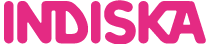 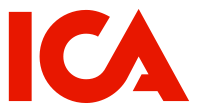 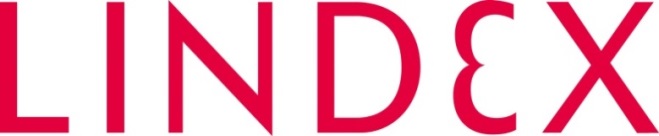 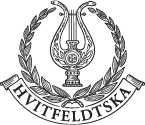 Gymnasieexamen
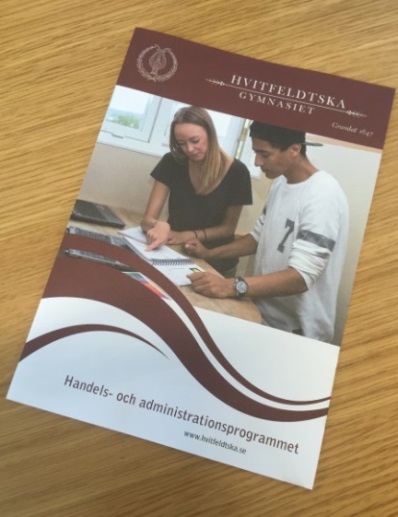 2 500 poäng
2 250 poäng minst godkända (A-E)
Lägst betyge E: Gymnasiearbetet, Svenska 1, Engelska 5, Matematik 1 Programgemensamma kurser
Hvitfeldtska gymnasiet - en del av Göteborgs Stad
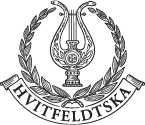 Högskolebehörighet
Minst betyget E i kurserna: Svenska 2 (ingår)Svenska 3 (måste väljas till som Ival i åk3)Engelska 6 (ingår)
För mer information kontakta SYV: Jennie Brink e-mail: jennie.brink@educ.goteborg.se
Mobil: 073 0699549
Hvitfeldtska gymnasiet - en del av Göteborgs Stad